青岛版数学五年级下册
校园艺术节
假分数化成带分数或整数
WWW.PPT818.COM
复习导入
初探新知
教师精讲
练习巩固
目录
复习导入
下面各分数中，哪些是真分数？哪些是假分数？
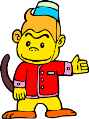 真分数有：(                                            )。
假分数有：(                                             )。
back
分数的分类：
复习导入
真分数
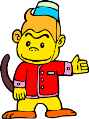 分数
假分数
back
初探新知
问题：6个苹果平均分给3名小朋友，每名小朋友分到多少个苹果？
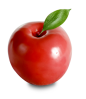 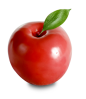 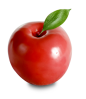 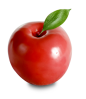 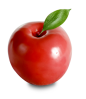 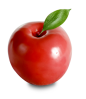 back
初探新知
问题：6个苹果平均分给3名小朋友，每名小朋友分到多少个苹果？
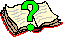 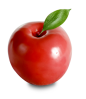 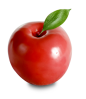 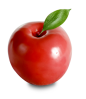 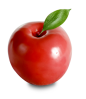 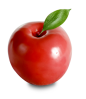 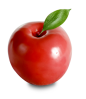 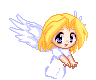 我用除法：6÷3=2
back
问题：6个苹果平均分给3名小朋友，每名小朋友分到多少个苹果？
初探新知
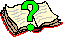 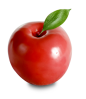 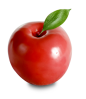 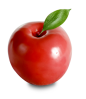 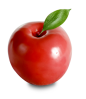 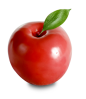 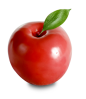 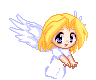 我用分数：
back
初探新知
我们利用分数与除法的关系可以得到
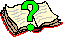 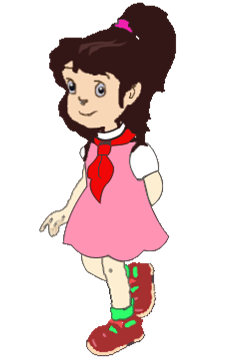 分数与除法的关系： =6÷3=2
back
怎么把   化成带分数？
合作探索
构建新知
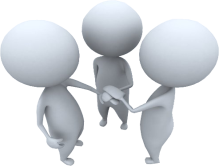 小组合作：仔细想想如何用哪些方法来把  化成带分数，先独立思考再动手操作。
back
合作探索
构建新知
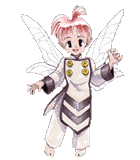 我来画图：
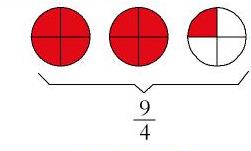 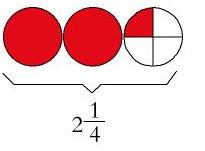 back
合作探索
构建新知
我用分数与除法的关系：
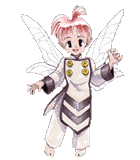 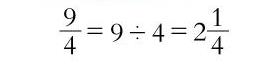 back
把假分数化成整数或带分数的方法是：用分子除以分母，能整除的，所得商就是整数；不能整除的，商就是带分数的整数部分，余数就是分数部分的分子，分母不变。
教师精讲
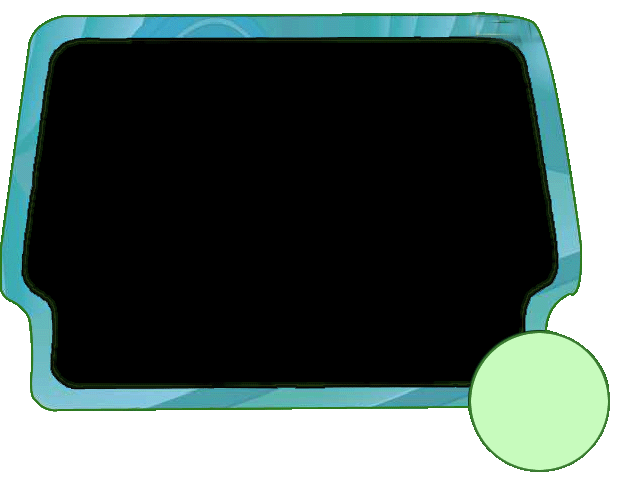 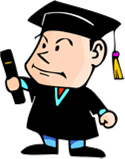 back
练习巩固
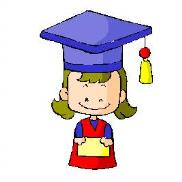 当堂检测
1.把下面的假分数化成整数。
2
5
3
1
back
7
3
19
3
7
27
=
=
=
1
2
2
4
4
8
8
10
10
练习巩固
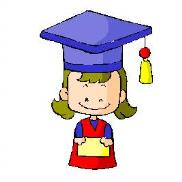 当堂检测
=7÷4
=19÷8
=27÷10
back
当堂检测
练习巩固
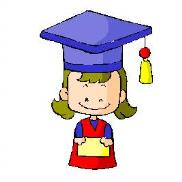 3.把       、     、      化成带分数。
=  7 ÷ 4  =
=  19 ÷ 8  =
=  31÷10 =
back
42
13
18
4
4
1
=
=
1
1
6
9
3
3
9
3
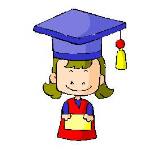 练习巩固
=4÷3
=18÷3
=6
=13÷9
=42÷6
=7
back
教师精讲
真分数：分子比分母小的分数。

假分数：分子比分母大或分子和分母相等的分数。

分子不是分母倍数的假分数还可以写成整数与真分数合成的数，通常叫做带分数
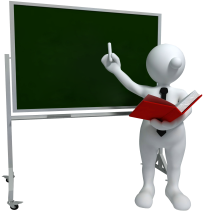 back
1
2
3
3
3
3
练习巩固
判断对错：
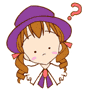 1、假分数都比1大。 （  ）
2、     、   、        这三个分数都是真分数。(  )

3、分母比分子大的分数是真分数。（   ）
4、假分数的分子不小于分母。 （  ）
×
×
√
√
back
练习巩固
指出下表中哪些分数是假分数，圈出等于1的假分数。
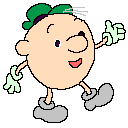 把上面两组分数分别表示在数轴上。
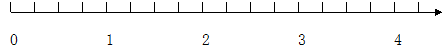 back
写出4个分母是8的假分数：
1
2
3
4
9
10
11
12
5
6
7
8
8
8
8
8
8
8
8
8
8
8
8
8
8
5
4
3
2
1
8
8
8
6
7
8
8
8
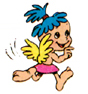 练习巩固
写出所有分母是8的真分数：
写出所有分子是8的假分数：
back
再
见
同学们